Alternative Software Programming for Human Spaceflight
NESC-RP-14-00943 Alternative Software Programming for Human Spaceflight

Michael Aguilar
 NASA Engineering and Safety CenterNESC Software Discipline ExpertNASA Technical Fellow in Software
 
Office Phone # 757.864.2810Cell Phone     # 301.356.7265Michael.L.Aguilar@nasa.gov
NESC-RP-14-00943 Alternative Software Programming for Human Spaceflight(10-21-14 NRB)
The Office of the Chief Engineer (OCE) was informed that alternative software development methods for flight software (FSW) were being employed for human spaceflight.  This assessment was initiated from concerns that alternative software development processes created additional risk for human-rated software development 
The OCE requested that the NASA Engineering and Safety Center (NESC) determine whether there was a path forward to certify or validate this alternatively developed software for human spaceflight.  If none existed, the NESC was requested to develop a path forward for human spaceflight certification, if possible.
Of note, software engineering, unlike other engineering disciplines, does not have qualitative certification criteria.  This contributes to the concerns related to alternative development practices.
In this assessment:
A thorough review of a wide range of software development processes from traditional agile to rigorous NASA development was performed.
The risk of the development environment and development process was characterized.
Specific examples of applying agile techniques were described.
The tools and techniques available to improve quality were also described.
The risks of misuse of software development methods are not covered in this study.
Opinions expressed in this presentation are those of the author, not necessarily those of NASA or the Federal Government.
2
“My dog’s better than your dog…”
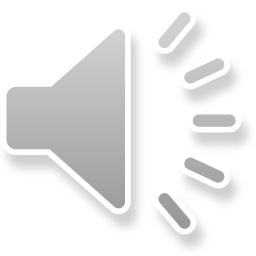 Microcode Wars – 6502, Z80, 8080, 6800, Intel, Motorola, IBM, DEC…
Assembly Language Wars – Intel vs Motorola vs MS vs Borland vs …
Language Wars – C, ADA, Pascal, Perl, Prolog, Smalltalk, …
Compiler Wars – MS vs Borland vs Intel vs Motorola vs …
Software Architecture Modeling Wars …
Modeling Tools Wars …
Development Process Wars (today)
Scrum, Adaptive Software Development, Lean Development, Crystal, eXtreme Programming, Dynamic Systems Development, Rational® Unified Process (RUP), Team Software Process, Feature-Driven Development, Capability Maturity Model Integration, the Capability Maturity Model for Software, Personal Software Process, the Cleanroom Process, and …
Opinions expressed in this presentation are those of the author, not necessarily those of NASA or the Federal Government.
3
Distinguishing Method Use from Misuse
Agile development is not hacking

CMMI practices are not bureaucracy

Reference: Boehm’s “Balancing Agility and Discipline: A Guide for the Perplexed”
Opinions expressed in this presentation are those of the author, not necessarily those of NASA or the Federal Government.
4
Alternative Software Development ProcessesIn all affairs it's a healthy thing now and then to hang a question mark on the things you have long taken for granted. – Bertrand Russell, 1872-1970
Waterfall Process
The waterfall model is a sequential (non-iterative) design process, used in software development processes, in which progress is seen as flowing steadily downwards (like a waterfall) through the phases of conception, initiation, analysis, design, construction, testing, production/implementation and maintenance.
Iterative Process
Iterative development is a way of breaking down the software development of a large application into smaller chunks. In iterative development, feature code is designed, developed and tested in repeated cycles.
Spiral Process
In 1988, Barry Boehm proposed a more comprehensive life cycle model called the Spiral Model to address the inadequacies of the Waterfall Model. According to Boehm, "the major distinguishing feature of the Spiral Model is that it creates a risk-driven approach to the software process rather than a primarily document-driven or code-driven process. It incorporates many of the strengths of other models and resolves many of their difficulties"
Agile Process
Agile development has been evolving for over 75 years, and NASA was one of the early adopters.  While not applied to human-spaceflight, methods for increasing efficiency have developed over the years.
The cornerstone of Agile methods originated long before the World Wide Web and collaborative technologies (e.g., wikis and instant messaging).  This cornerstone is iterative and incremental design and development (IIDD), a method adopted by engineers over 75 years ago.
Early adopters of IIDD included Department of Defense (DOD) engineers who engaged in propulsion-related research and development, which included engineering activities tied to hardware not software.  An early progenitor of IIDD was Dr. W. Edwards Deming who began promoting Plan-Do-Study-Act (PDSA) as the vital component of empirical engineering.  Early adopters of Deming’s teachings in the aerospace industry include NASA (National Aeronautics and Space Administration) and the US Air Force, each of which developed entire systems using time-boxed, iterative, and incremental product development cycles.
Reference: Glazer, H., et al.: “CMMI® or Agile: Why Not Embrace Both!”

http://www.ca.com/us/rewrite/articles/devops/did-agile-land-a-man-on-the-moon.html
Opinions expressed in this presentation are those of the author, not necessarily those of NASA or the Federal Government.
5
Software Development Efficiency
Numerous software development processes have been presented and debated over the years.  As computers changed from occupying buildings to pockets, as memory grew and as programming languages improved, development processes have developed to meet specific mission needs.  Large distributed contracts favor the waterfall approach.  Smaller business, database, and Web site development tends to favor an agile approach.  However, a common theme is evident: all development approaches are intended to improve the efficiency of developing quality software.  Whether waterfall or agile, efficiency can be improved by applying the following methods.
Necessary Documentation Effort
A term “shelfware” is sometimes used to describe documentation that is produced but never used.  The effort to develop and maintain documentation that is not useful reduces development team efficiency.  Efficiency is increased through the identification and production of only the necessary documentation.
The JWST development team increased efficiency through the use of Unified Modeling Language (UML) development tools.  The model itself was projected from the tool during design, code, and stakeholder reviews.  The executable code was generated from the UML model.  Required reports were documented from the UML graphics, and in many cases, written by additional support personnel rather than the developers. 
Architecture Assessment
The risk that a selected architecture will need major change due to a change in requirements is shared by both agile and waterfall development.  In order to be agile, the architecture must be adaptable to unexpected or changing requirements.  In order to control and plan for large, distributed efforts, the architecture must be fully analyzed and defined before selection.
Opinions expressed in this presentation are those of the author, not necessarily those of NASA or the Federal Government.
6
Software Development Efficiency
Incremental Planning, Short Development Cycles
In 1986, Barry Boehm suggested an incremental/iterative alternative to the waterfall development cycle.  In this spiral development, software requirements, implementation, and verification are cyclically developed in increasing fidelity until delivery.  Multiple software development cycles of requirement selection, build planning, build verification, and stakeholder assessment are now commonplace.  The risks of misunderstood requirements, massive integration efforts, and stakeholder dissatisfaction are dramatically reduced in this manner. 
Testing Early and Often, Test Driven Development
The earliest possible testing can be applied by the individual developer in unit tests on their developed code.  Numerous unit test frameworks are available that organize developer unit tests into build tests.  Running this build test often, every night, for example, assesses software for changes that “break” the build.
Test Driven Development (TDD) is a process where the unit test is developed first, sometimes even reviewed by stakeholders as the unit acceptance test.  The test’s initial run is to verify expected failure; the code is then implemented to pass the test, the test is run for acceptance and also at every build test as a regression test.
Incremental Design, Continuous Integration, Daily Deployment, Root-cause Analysis
Build planning partitions the development effort into functions and operations that can be demonstrated at the build completion.  This incremental design helps to limit large development efforts that are invalid and to expose issues.  Integration occurs continuously, daily if possible, to detect interface and dependency issues.  Frequent deployment of a functional build supports both validation by the stakeholders and verification by functional testing.   The scope of the incremental build enhances the ease of root cause analysis for detected failures.
Opinions expressed in this presentation are those of the author, not necessarily those of NASA or the Federal Government.
7
Software Development Efficiency
Artifact Automation
Automation tools exist to generate build tests from unit tests, documentation from source code, documentation from model artifacts, and documentation from requirement databases.  The use of these automation techniques requires upfront planning and promotes rapid artifact updates.
“Development teams that don’t focus on automating their tests will quickly start to slow down and take ever-increasing risks.  At some point, it could take all of the sprint execution time just to manually rerun the regression tests for previously developed features.  In such cases, the team might choose not to rerun all of the manual tests each sprint, which would allow defects to propagate forward, adding to the system’s technical debt (increased risk).  You won’t be agile for very long if you don’t start automating your tests.”  Rubin, K.: “Essential Scrum: A Practical Guide to the Most Popular Agile Process”
Single Code Base, Shared Code, Coding standards, Pair Programming
When possible, maintaining a single code baseline reduces efforts with merging updates and development from numerous development efforts.  Common tools and processes allow single code bases to be concurrently controlled and developed, even with distributed development.  A common coding standard supports communication, code reviews, and concurrent development efforts, and may be the only means to address nonfunctional requirements for critical software.  In many agile environments, pairs of programmers work on a development effort as a team, and any of the code can be assigned to any of the team for development or maintenance.
Teamwork, Communication, Customer Involvement, Engagement
Teamwork communication is enhanced through colocation, instant communication, and constant communication throughout each build process.  Customer involvement in the build planning, the build verification, and within the build process is expected.  The customer or stakeholder is expected to fully represent the needs of the final product and be authorized to make decisions “on the spot.”
Opinions expressed in this presentation are those of the author, not necessarily those of NASA or the Federal Government.
8
JWST – “Water-Scrum-Fall”
R/D/C/U = Requirements, Design, Code, Unit Test
BIT = Build Integration Test
BVT = Built Verification Test
Rational Unified Process (RUP)
Code Generation from Rational Real-Time Model
Opinions expressed in this presentation are those of the author, not necessarily those of NASA or the Federal Government.
9
[Speaker Notes: Control and Planned DEBT]
Agile “Pay no attention to the man behind the curtain!” - OZ
How does this satisfy customer milestones?
How does this provide Customer insight, oversight, and governance?
Does this illustrate customer deliveries?
Compared to the JWST presentation, what would satisfy the system management customers?
Opinions expressed in this presentation are those of the author, not necessarily those of NASA or the Federal Government.
10
Navy Aegis Missile CruiserMackey, B., Malek, P., and Liszniansky, M.: Enabling Surface Navy Fleet Open Architecture thru Systems Engineering and Analysis Process Improvements
The Aegis Weapon System (AWS) is a centralized, automated, command-and-control (C2) and weapons control system that was designed as a total weapon system, from detection to kill.  The computer-based command and decision element is the core of the Aegis combat system.  This interface makes the Aegis combat system capable of simultaneous operations against multi-mission threats: anti-air, anti-surface, and anti-submarine warfare.  The first Engineering Development Model (EDM-1) was installed in the test ship, USS Norton Sound, in 1973.  The first Aegis ship, USS Ticonderoga, was commissioned in 1983 and deployed 6 months after commissioning.
The DOD/Lockheed-Martin Aegis software development is a successful example of the application of agile techniques within a waterfall development process.  The Aegis Combat System (ACS) program was developed in the 1970s using closed architecture and a closed business model, with software tied directly to the hardware. Computer programs had been developed using a sequential approach that would deliver a large, complex capability upgrade over the course of eight to ten years. 
Starting in 2007, the Aegis development process implemented an integrated software development effort.  As improvement, the new process invested a great deal of effort in up-front planning, requirements development, and architecture development to meet the DOD requirements and standards.  (The lack of these upfront efforts is a reoccurring criticism in the use of agile methods for the development of critical software.)  After the requirements and architecture were well defined, the Aegis development process then adapted agile software-build techniques for each software build.
“The event incorporated agile methods of software development, as observed at Capital One [Bank] and GD-AIS [General Dynamics Advanced Information Systems], to provide a proven framework for rapid integration/development by eliminating schedule slippage as a result of changing requirements, and scope creep.  The agile process is ideal for environments given fixed schedules, allowing for a selection of resources, and based on adjustable or changing capability features. 
After work package requirements are established and the scoping phase, small teams of cross-functional members form to develop incremental components of an ACB [Advanced Capability Build].  The team consists of coders, developers, testers, and technical writers from both Government and Industry, and prioritizes the requirements based on their impact on each other so that the incremental build schedule will support required developmental testing.  The incremental build schedule uses 30 day development cycles, at the end of which an informal review or retrospective is held to demonstrate functionality of the incremental build.”
The Aegis software development experience is a well-documented success, melding planned and agile development techniques.
Opinions expressed in this presentation are those of the author, not necessarily those of NASA or the Federal Government.
11
Process Improvements
Perform process trade studies to select the processes to follow when dealing with contracts, managers, customers (peopleware), hardware, and software.
Find and leverage customer representatives that have the authority to make “on-the-spot” decisions.
Prioritize and invest in development automation to deal with problems of increased scale and interfaces. 
Apply lessons learned to requirements, design, development, and verification versus relearning in response to failures.
Support documents that capture developer’s knowledge to mitigate against attrition, turn-over, development, and maintenance issues.
Opinions expressed in this presentation are those of the author, not necessarily those of NASA or the Federal Government.
12
Project Specific ManifestoModify the generic “Agile Manifesto” to meet specific project requirements.NESC-RP-14-00943 Alternative Software Programming for Human Spaceflight (10-21-14 NRB) Appendix AM. Vuori, “Agile Development of Safety-Critical Software”
Opinions expressed in this presentation are those of the author, not necessarily those of NASA or the Federal Government.
13
Project Plan QuestionnaireNESC-RP-14-00943 Alternative Software Programming for Human Spaceflight (10-21-14 NRB) Appendix B
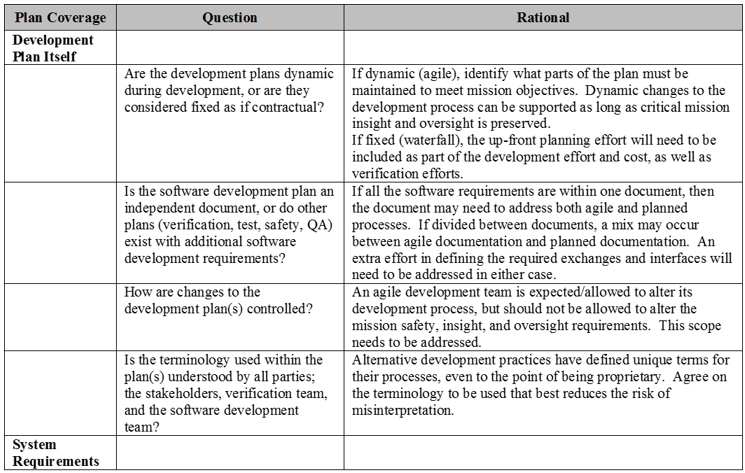 Development Plan
System Requirements
Software Architecture
Software Design
Software Implementation
Software Verification
System Verification
Configuration Control
Opinions expressed in this presentation are those of the author, not necessarily those of NASA or the Federal Government.
14